Кафедра поликлинической педиатрии и пропедевтики детских болезней с курсом ПО
Диагностика ожирения и избыточной массы тела у детей первого года жизни
Проверила: преподаватель кмн, доцент Гордиец А.В.
Выполнила: студентка 504 группы 
педиатрического факультета
 Шайкина У.А.
СОДЕРЖАНИЕ:
Ожирение
Причины
Симптомы:
Диагностика
Классификация 
Лечение 
Профилактика
Осложнения
Меню
Ожирение
это гетерогенная группа наследственных и приобретенных заболеваний, связанных с избыточным накоплением жировой ткани в организме
Причины:
избыточное поступление калорий;
гиподинамия;
наследственная предрасположенность;
нарушение обмена веществ;
опухоль гипоталамуса, гемобластоз, травмы черепа;
нейроэндокринные заболевания: гиперкортицизм, гипотиреоз;
недосыпание;
отсутствие режима дня;
длительный приём глюкокортикоидов, антидепрессантов;
генные мутации;
хромосомные и другие генетические синдромы: Прадера-Вилли, Альстрема, Кохена, хрупкой Х-хромосомы, Дауна, псевдогипопаратиреоз.
Причины:
По данным ряда авторов, степень выраженности ожирения у детей довольно четко коррелирует с ожирением у их родителей (это связано с наследственным механизмом, навыками питания и образа жизни).
В грудном возрасте количество жировых клеток невелико, однако может быть увеличено. Это происходит при перекармливании ребенка. Таким образом, в раннем детстве происходит «программирование» количества жировых клеток в брюшной полости, этот процесс завершается в 11-12 лет (по некоторым источникам к 20 годам) и далее количество висцеральных жировых клеток в течение всей жизни не изменяется.
СИМПТОМЫ:
избыточный вес;
сильные аллергические реакции;
дисбактериоз;
Запоры и др.
ДИАГНОСТИКА:
вес при рождении;
возраст начала ожирения;
динамика роста;
наличие сахарного диабета II типа и сердечно-сосудистых заболеваний;
неврологические жалобы: головные боли, проблемы со зрением;
психомоторное развитие;
рост и вес родителей.
вес;
ИМТ;
окружность талии;
распределение жировой клетчатки по частям тела;
рост;
ПО ПОКАЗАНИЯМ:
Лабораторная диагностика:
биохимический анализ крови;
липидограмма;
УЗИ печени для определения её ферментов;
глюкозотолерантный тест для определения инсулинорезистентности;
вот какие гормоны сдать нужно будет на анализы: тиреоидные, кортизол, АКТГ, лептин, паратгормон, проинсулин, пролактин, ЛГ, ФСГ, СССГ, тестостерон, антимюллеров гормон, СТГ;
суточный мониторинг артериального давления.
Инструментальные исследования:
биоимпедансометрия;
МРТ головного мозга;
офтальмологическое обследование;
полисомнография;
УЗИ брюшной полости;
ЭКГ, ЭХО-КГ.
Молекулярно-генетические исследования:
определение кариотипа;
поиск генных мутаций.
Консультации специалистов:
врач ЛФК;
гастроэнтеролог;
генетик;
гинеколог;
диетолог;
кардиолог;
невропатолог;
отоларинголог;
психолог;
эндокринолог.
Классификация
I (ИМТ) = M (вес в килограммах) / H2 (рост в метрах).
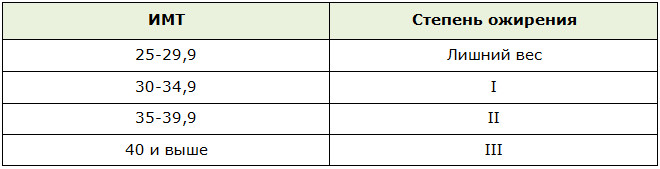 Классификация
I степень
Небольшой избыточный вес у ребёнка не вызывает у родителей тревоги. Они даже радуются его прекрасному аппетиту и упитанным щёчкам. К диагнозам педиатров относятся несерьёзно, апеллируя всегда хорошим самочувствием своего чада. На самом деле ожирение 1 степени легко вылечить занятиями спортом и правильным питанием. Но из-за такого поведения взрослых это происходит крайне редко.
II степень
Болезнь постепенно прогрессирует, что приводит к ожирению 2 степени. На этом этапе появляются одышка и повышенная потливость. Дети мало двигаются и часто пребывают в плохом настроении. Начинаются проблемы с физкультурой в школе и социальной адаптацией в классе.
III степень
На данном этапе болезнь уже вовсю себя проявляет, так что её трудно не заметить. Начинают болеть суставы ног, повышается давление, колеблется уровень сахара в крови. Ребёнок становится неуравновешенным, раздражительным, впадает в депрессию.
Так что определить степень ожирения в домашних условиях могут и сами родители. Это позволит своевременно обратиться за врачебной помощью.
Норма и патологииКроме степеней, выявить избыточный вес позволит таблица по возрасту, где, согласно данным ВОЗ, собраны патологические значения массы тела. Для мальчиков и девочек параметры будут разные. К тому же их ещё надо корректировать в зависимости от роста.
Вес девочек 1-17 лет, согласно ВОЗ
Вес мальчиков 1-17 лет, согласно ВОЗ
ЦЕНТИЛЬНЫЕ ТАБЛИЦЫ ФИЗИЧЕСКОГО РАЗВИТИЯ
Перцентильные (процентильные) таблицы для оценки роста и веса мальчиков и девочек
Лечение
Основу терапии ожирения составляет комплекс оздоровительных мероприятий, включающих коррекцию пищевого поведения, диетотерапию и адекватную физическую нагрузку - мотивационное обучение с привлечением родителей и семьи (Школа ожирения)
Критерии эффективности проводимой терапии ожирения у детей и подростков:
• Краткосрочные цели: удержание значения SDS ИМТ в течение 6-12 месяцев наблюдения
• Долгосрочные цели: уменьшение величины SDS ИМТ, достижение “избыточной массы тела” и “нормальной массы тела”
Ведение в стационарных условиях:
первичное и мониторинговое комплексное обследование (скрининг метаболических, сердечно-сосудистых и др. осложнений), обучение в “Школе ожирения”, лечение (диетотерапия и ЛФК)
Ведение пациента на амбулаторно-поликлиническом уровне:
Первый год наблюдения: визиты 1 раз в 3 месяца, далее – 1 раз в 6 месяцев.
• контроль роста, веса, измерение SDS ИМТ, окружности талии, АД, проведение биоимпедансометрии, биохимический анализ крови, анализ дневника питания и ФА, занятия с психологом, диетологом, врачом ЛФК
• ОГТТ 1 раз в год при исходной нормогликемии, 2 раза в год при нарушениях углеводного обмена
• Липидограмма крови 2-3 раза в год
• ЭКГ, ЭХО-КГ, СМАД – 1-2 раза в год
• УЗИ брюшной полости 1-2 раза в год
• УЗИ малого таза 1-2 раза в год по показаниям
• Рентгенография кистей рук по показаниям
Профилактика:
Родители должны знать, в чём заключается профилактика детского ожирения:
полная информированность о правильном питании;
грудное вскармливание до 2х лет;
двигательная активность;
занятия спортом;
постоянный контроль над ИМТ;
привитие здоровых пищевых привычек;
прогулки на свежем воздухе.
Если всё это претворять в жизнь с самого раннего возраста, у детей и подростков никогда не будет диагностировано ожирение.
Осложнения:
Среди самых распространённых осложнений:
апноэ;
артериальная гипертензия;
гинекомастия;
гиперандрогения;
дислипидемия;
желчнокаменная болезнь;
задержка или ускорение полового развития;
патологии опорно-двигательной системы: остеоартрит, болезнь Блаунта, спондилолистез;
нарушения углеводного обмена: инсулинорезистентность, нарушение толерантности к глюкозе, гликемии натощак;
ожирение печени: гепатоз и стеатогепатит — самые распространённые состояния у детей;
относительный андрогеновый дефицит;
сахарный диабет II типа;
заболевания ЖКТ: воспаление поджелудочной железы, гастрит, геморрой, запоры;
печёночная недостаточность;
психические заболевания, психосоциальные расстройства;
снижение мужской репродуктивной функции, женское бесплодие в будущем.
Примерное меню для здорового ребенка 6ти месяцев:
Завтрак 06:00 Грудное молоко 220мл
Ланч 10:00 Каша мультизлаковая 200гр., масло сливочное 6 гр, перепелиный желток
14:00 Обед Овощное пюре 140 гр., мясная паровая котлета 70 гр, сухарь
Между кормлениями мягкие фрукты или фруктовые пюре
18:00 Ужин Детский творог 50 гр , овощное пюре 60 гр., йогурт 100 мл, детское печенье 10гр.
22:00 Йогурт 100 мл, грудное молоко 120 мл.
СПАСИБО ЗА ВНИМАНИЕ!
СПИСОК ЛИТЕРАТУРЫ:
Аверьянов А.П. Метаболический синдром -- актуальная проблема педиатрии / А.П. Аверьянов, Н.В. Болотова. 2001г.
Аверьянов А.П., Болотова Н.В., Дронова Е.Г. Диагнос-тика ожирения у школьников: значение определения массы жировой ткани // Педиатрия. -- 2003.
Болотова Н.В., Аверьянов А.П., Андриянова Г.А., Петрова М.Г. Особенности личности подростков с ожирением // Вопросы современной педиатрии. -- 2004. -- Т. 3, прил. № 1.
Бобровский А.В  . Современные методы снижения веса. Осторожно! Не все они полезны. – СПб., «Невский проспект», 2005. – 192 с. (Серия «Качество жизни»).
Минвалеев Р  . Коррекция веса. – СПб.: Питер, 2001.
Старостина Е.Г., Древаль А.В  . Проблема ожирения глазами врача и глазами потенциального пациента. // Терапевт. арх. – 2001. – 73, № 10. – С. 14–20.
Чурилов Л.П  . Новое о патогенезе ожирения// Мир медицины. – 2001. – № 3–4. – С. 19–20.
Российская ассоциация эндокринологов ФЕДЕРАЛЬНЫЕ  КЛИНИЧЕСКИЕ  РЕКОМЕНДАЦИИПО  ДИАГНОСТИКЕ  И  ЛЕЧЕНИЮ ОЖИРЕНИЯ У  ДЕТЕЙ  И  ПОДРОСТКОВ, Москва, 2013
https://kost-shirokaya.ru/zdorovie/deti-i-zhir/